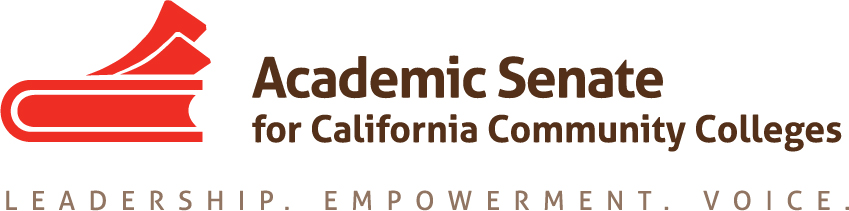 What does compliance look like for esl under ab 705
Alice Perez, Vice Chancellor of Educational Services and Support
Craig Rutan, ASCCC Secretary
Leigh Anne Shaw, Skyline College



ASCCC Spring 2019 Plenary Session
April 11, 2019
Legal Requirements and Intent
Legal Requirements – AB 705
AB 705 (Irwin) requires that colleges maximize the probability that ESL students complete a course equivalent to transfer level English (could be an ESL course) within six semesters (9 quarters) 

Colleges must use evidence based measures to place students.
Legal Requirements – AB 1805
AB 1805 (Irwin) requires colleges to “inform students of their rights to access transfer-level coursework and academic credit English as a second language (ESL) coursework, and of the multiple measures placement policies developed by the community college, as provided in Section 78213.”
Intent of AB 705 and 1805 for ESL
AB 705 and 1805 both recognize that ESL is not basic skills or remedial instruction. It is teaching English to someone that already knows one or more languages.
Instruction in English as a second language (ESL) is distinct from remediation in English. Students enrolled in ESL credit coursework are foreign language learners who require additional language training in English, require support to successfully complete degree and transfer requirements in English, or require both of the above (Section 1.(a) (7)).
AB 705 encourages colleges to consider integrated curricular options to reduce the time for students to complete transfer composition to three years (or less).
AB 705 is not intended to place all ELL students into transfer composition, to eliminate credit ESL offerings, to shift all ESL offerings into noncredit, to eliminate ESL courses that are not designed to lead to transfer composition, or to eliminate elective, support courses focused on specific language skills which are not part of the ESL sequence
Myths and Facts
Assessment Testing
Colleges must eliminate all assessment testing, even for ESL.
This is false! 
The ESL Frequently Asked Questions document distributed in December 2018 states “Placement tests may continue to be used for credit ESL through Fall 2019. It hasn’t been determined whether assessment tests for ESL will be approved for use beyond Fall 2019 (Spring 2020 placement), but a final determination will be distributed during Spring 2019.”
The Chancellor’s Office has extended the approval for Combined English Language Skills Assessment (CELSA) through spring 2020.
Accuplacer can still be used for ESL, including the listening and speaking tests. 
The Chancellor’s Office has not determined whether colleges or vendors will be able to submit writing assessments or assessment test for review and approval.
High School Transcript Data
If a student self-reports any high school GPA they must be placed directly into transfer composition.

This is false! 
Colleges should determine whether a student is a native speaker before using the default placement rules for transfer composition. 
AB 1805 guarantees students a right to access credit ESL, even if they went to high school in the United States.
Colleges have been encouraged (July 2018 Memo) to apply the English rules if students have completed four years of high school in the United States.
Students have the right to request placement into transfer composition, but they should be informed about the requirements for that class to help them make an informed decision.
ESL and Composition
Colleges are only allowed to offer ESL courses that lead to college composition.

This is false!
Colleges need to offer courses that serve the needs of their student population. 
Students that are seeking to transfer or to complete an associate degree do need to progress through composition, but many students come to our colleges seeking to speak better or have a better understanding of what people are saying during conversations.
AB 705 is intended to apply to transfer and degree seeking students that must complete transfer composition to meet their educational goal.
Noncredit ESL is not subject to AB 705
The 3-year timeline begins at the point a student in a credit ESL program declares intent to transfer or obtain a degree.
Guided Placement
Colleges cannot include sample reading or writing passages in the guided placement process.

This is false!
Colleges should consider showing students samples of writing and allow the students to determine which sample most closely resembles how the student writes.
Colleges may wish to include a reading passage and ask the student how easy it is for them to understand the passage.
Colleges should collect data about the effectiveness of their processes, not matter what they include.
All colleges are likely to be asked to submit their process to the Chancellor’s Office by July 1, 2020.
Default Placement and Data Collection
If a college places all students into transfer level composition, they don’t have to collect any data.

This is false!
While colleges have been encouraged to explore applying the English rules to ELL students with a complete US high school transcript, colleges will need to collect data to determine whether the rules are working for these students and colleges are encouraged to develop a process to identify students that could benefit from ESL courses.
Placing ELL students directly into transfer level composition could yield throughput rates that are far lower than predicted. 
Data review may reveal combinations of courses leading up to, or paired with, transfer-level courses that yield success.
Curricular Changes
Re-envisioning Credit ESL
ESL departments are encouraged to reimagine their ESL sequences to provide their unique populations with the best support and language skill building within timeline laid out by the law. Campuses must support this.
Suggestions:
Integrating ESL Reading/Writing/Grammar (separate sequences / multiple strands of required courses may no longer be compliant)
Revising pathways where ESL feeds directly into developmental English (this will not be compliant)
Exploring cohort models, sections taught by professors with dual MQs, transferable ESL
Collaborating across disciplines
ESL and Transfer GE
Colleges are able to submit transfer level GE courses (one level below composition) to grant students transfer GE credit.
CSU General Education Breadth Area C2
IGETC Area 3B (requires approval for UC transferability first)
Colleges can consider creating an ESL course that is equivalent to their existing English composition course. 
IGETC Area 1A
CSU GE Breadth Area A2
ESL Support Courses
Some ELL students are intimidated by the idea of taking a transfer level composition course with native speakers.
In the past, some colleges would transition ELL students into an English course that was one level below composition to allow ELL students to become more comfortable with taking a course with native speakers.
AB 705 does not discuss including any English courses in the sequence of courses taken by ESL students, except for composition. ESL courses need to feed directly into transfer-level coursework
With many colleges no longer offering below transfer level English courses, some colleges are developing support courses for composition that are only for ELL students to help them with the transition.
ESL Certificates
Colleges have the ability to create certificates using credit ESL courses.
The ESL courses must be coded as degree applicable (and not basic skills), which may require a curricular revision. Many ESL courses have been coded as basic skills to make them eligible for previous basic skills funds.
Colleges that are developing these certificates have included courses from other disciplines and have designed them to support the degree and certificate pathways being developed under guided pathways.
Scheduling and Adjustments
Some students may opt to enroll in transfer level composition and discover that they are in trouble very early in the semester.
Colleges should apply creative scheduling and course adjustment practices that allows students to make changes in the first two weeks of the term:
changing to a pre-transfer ESL course
changing to an ESL transfer-English equivalent 
adding a late-start ESL support course, full ESL course, or ESL-English equivalent
If a student has nowhere to go and they need to maintain a minimum number of units for financial aid, they might stay in a course that they are not prepared for and could negatively impact their future financial aid eligibility and the likelihood that the student enrolls the following semester.
Summary
Summary
Colleges can continue to use assessment tests in 2019-20 for ESL (including writing tests).
Colleges should consider implementing a guided placement process that determines whether a student will benefit from ESL courses and to determine the best starting point in the ESL sequence.
Colleges should anticipate options for scheduling to maximize success for ESL
Colleges should explore curricular revisions that integrate reading and writing, shorten longer sequences, explore transfer GE credit, and create certificate programs that recognize student accomplishments on their way to their final educational goal.
Collect data for everything that your college tries. There are no simple answers for ESL and we all need to work together to ensure our students achieve their educational goals.
Questions?